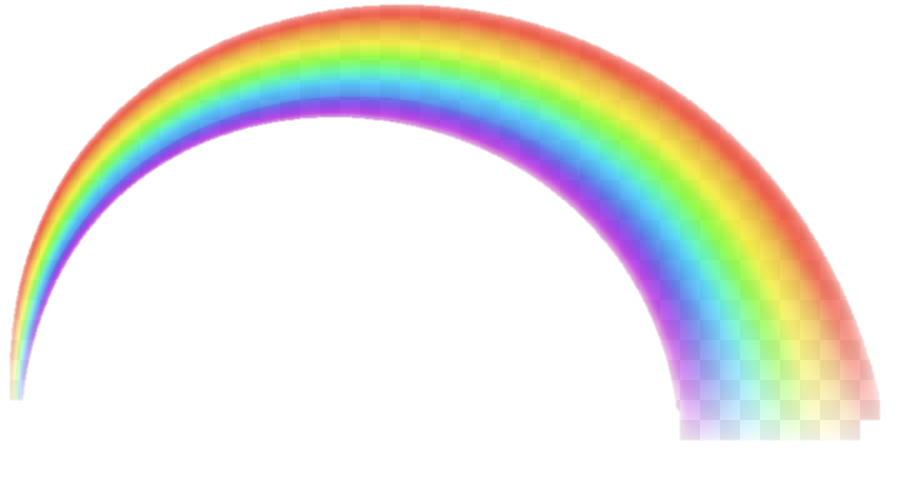 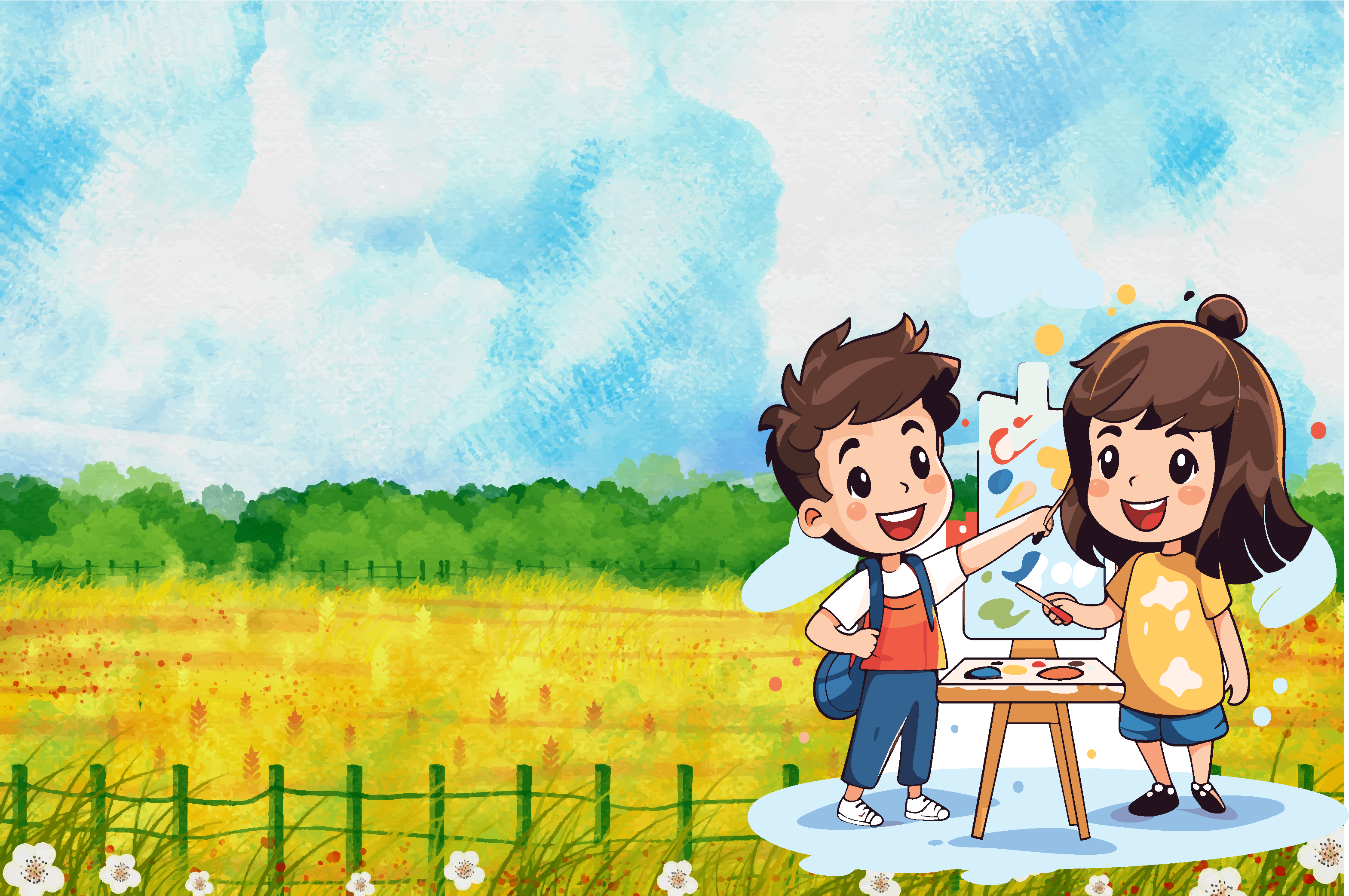 ỦY BAN NHÂN DÂN THÀNH PHỐ CHÍ LINH
TRƯỜNG TIỂU HỌC HOÀNG TIẾN
CHÀO MỪNG THẦY CÔ
CHÒA MỪNG THẦY CÔ
VỀ THĂM LỚP 2B
VỀ THĂM LỚP 2
KHỞI ĐỘNG
01
ĐỐ BẠN
11 – 6 = ?
11 – 6 = ?
5
17
6
7 + 8 = ?
14
16
15
18 – 9 = ?
9
27
19
BẢNG TRỪ (CÓ NHỚ)
TRONG PHẠM VI 20
(TIẾT 2)
LUYỆN TẬP
02
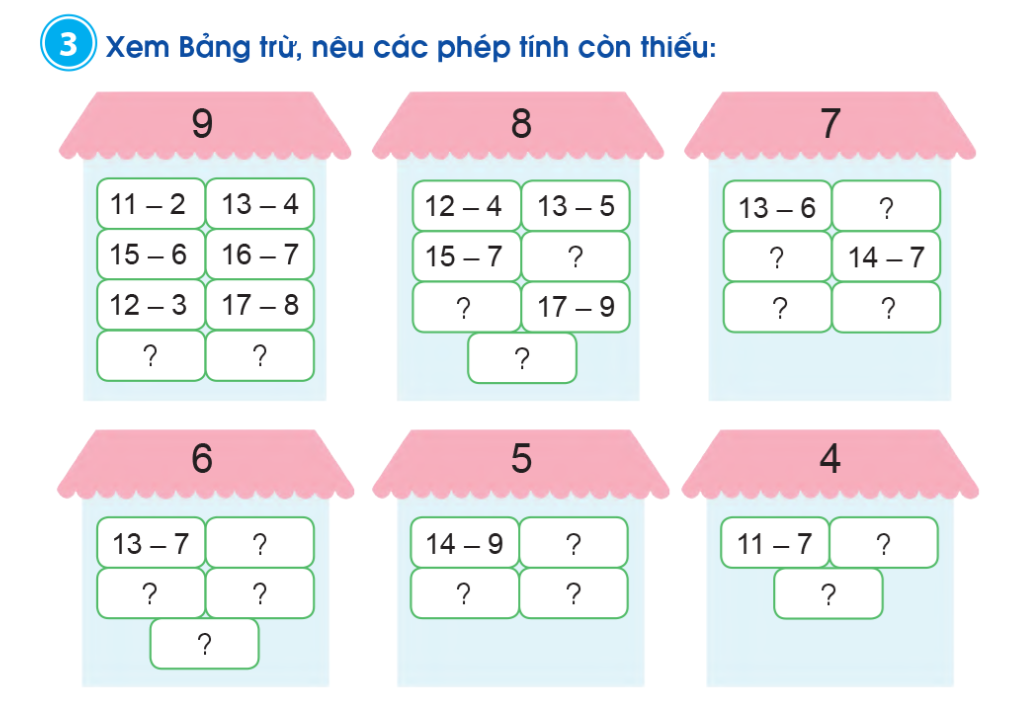 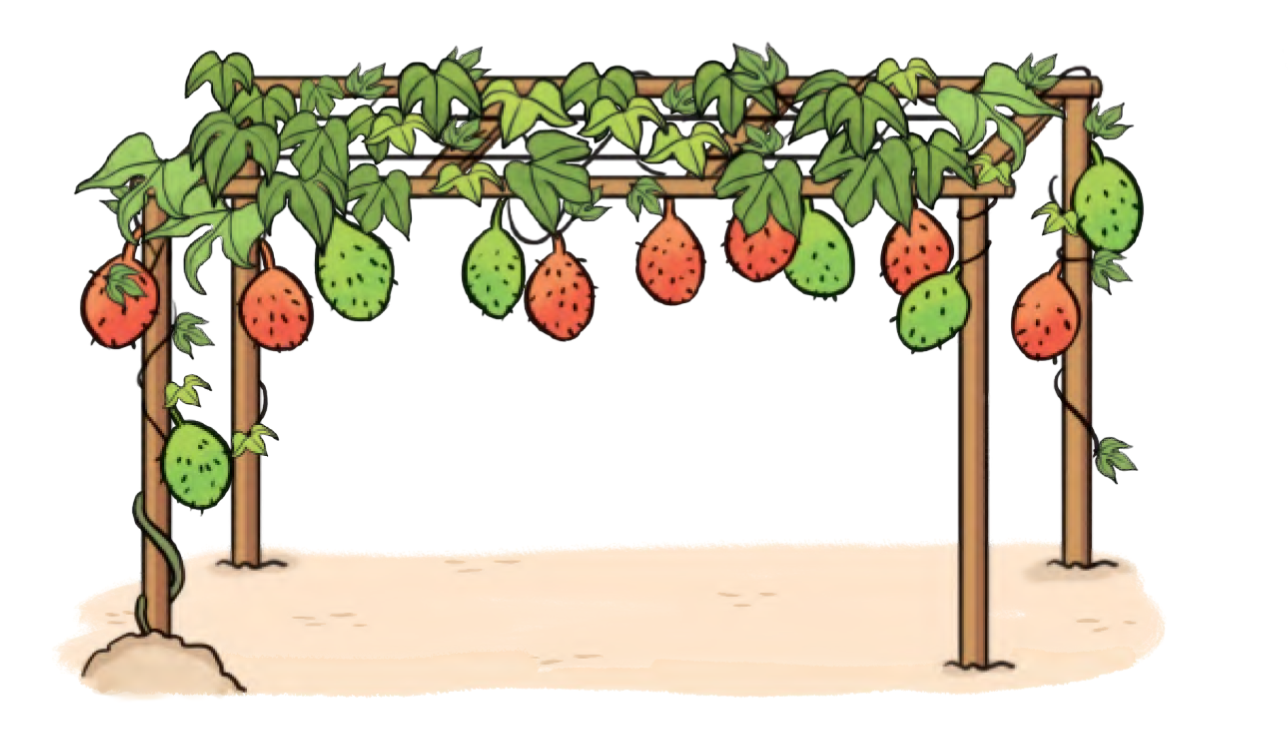 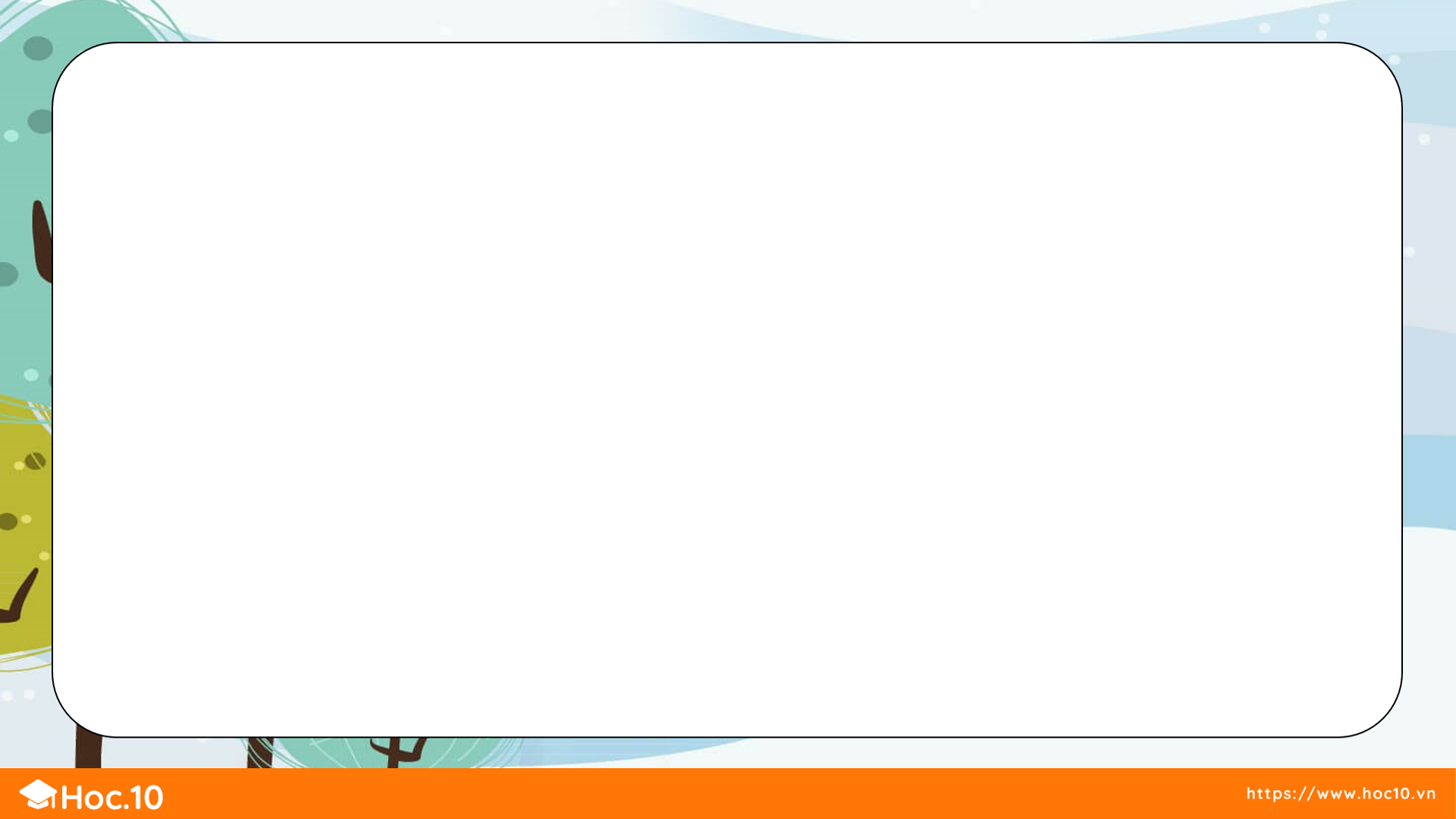 4
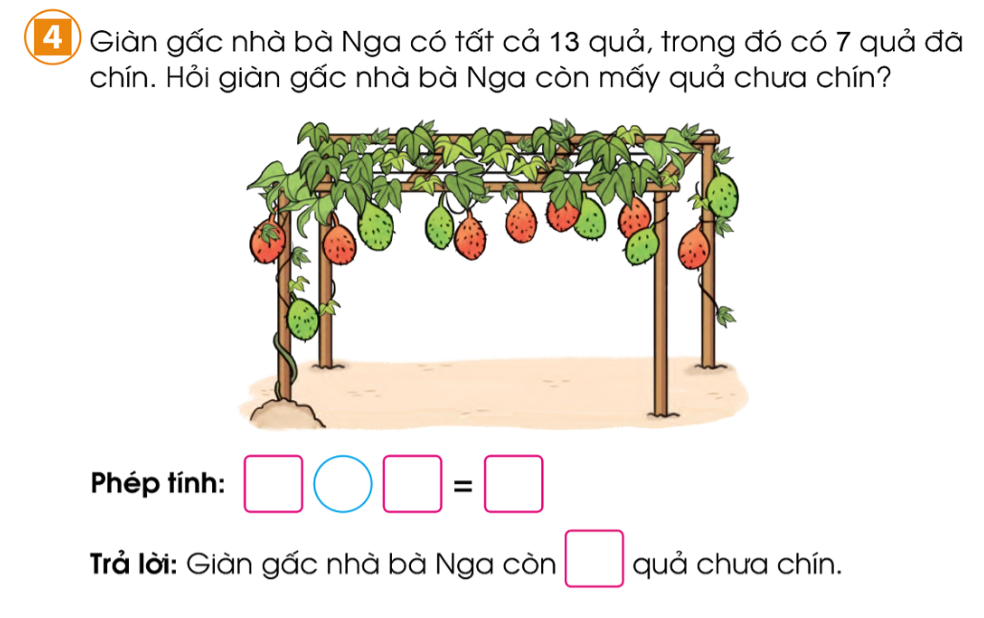 THỜI GIAN LÀM
BÀI BẮT ĐẦU
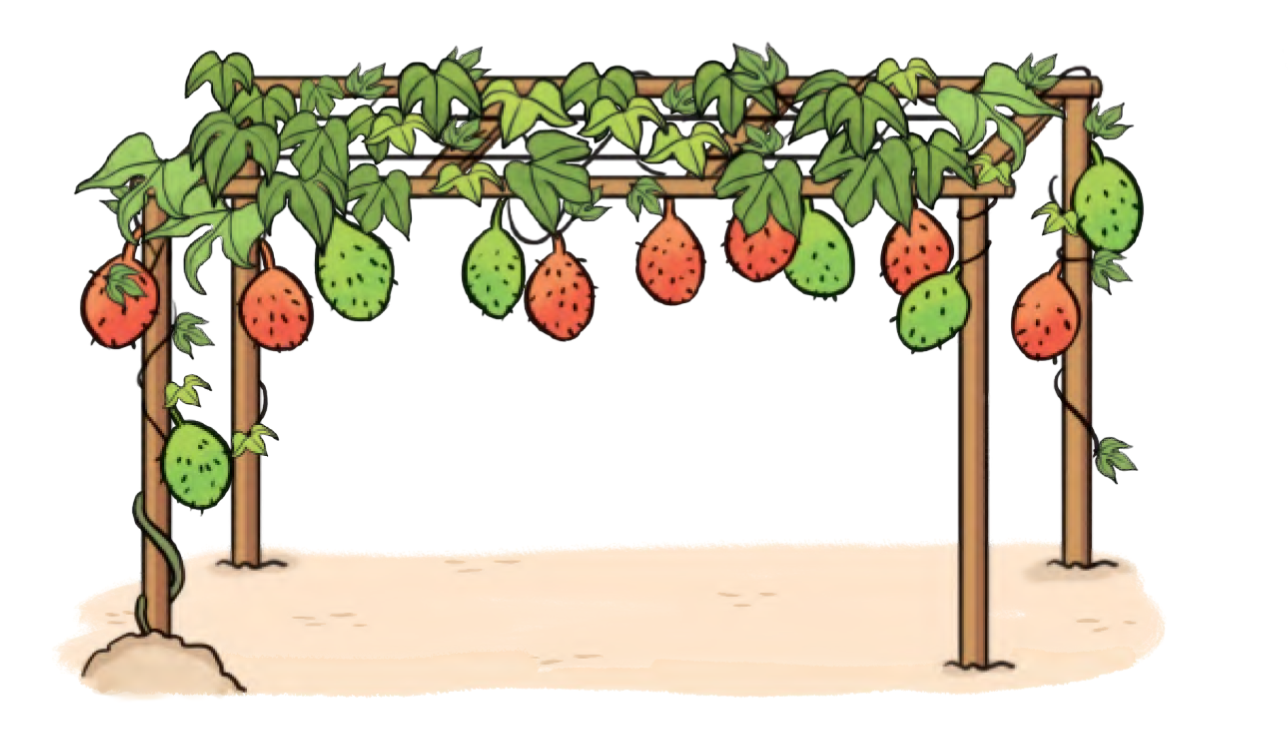 Phép tính: 
Trả lời: Giàn gấc nhà bà Nga còn      quả chưa chín.
13 – 7 = 9
9
VẬN DỤNG
03
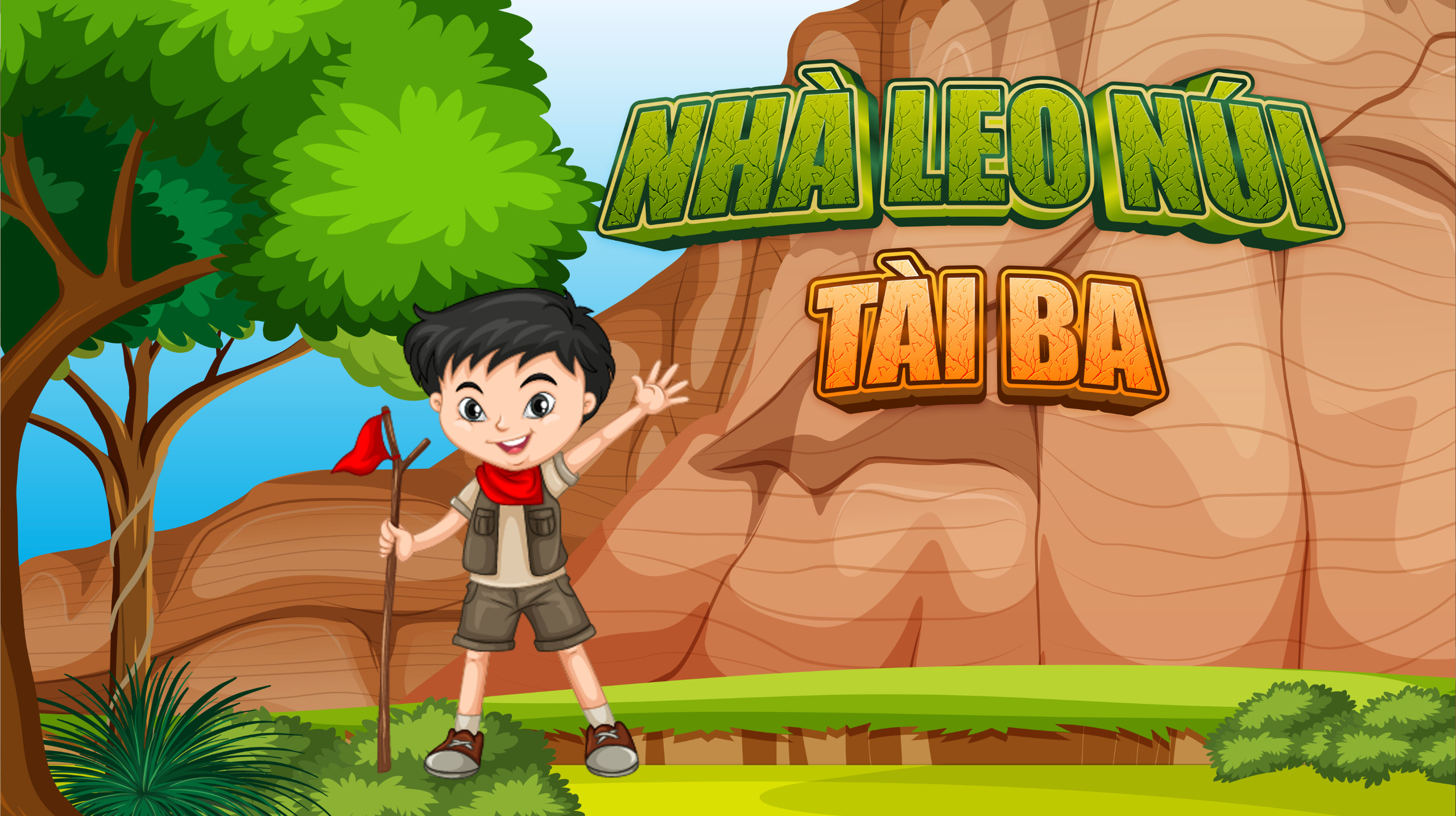 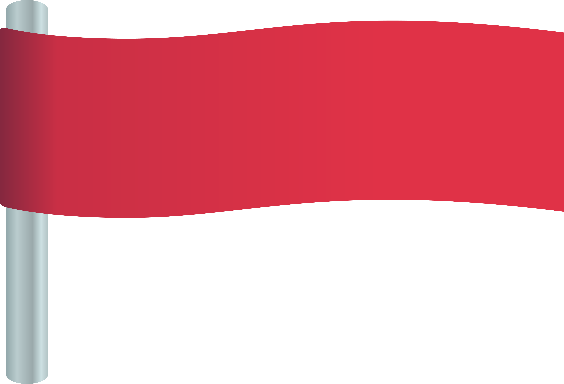 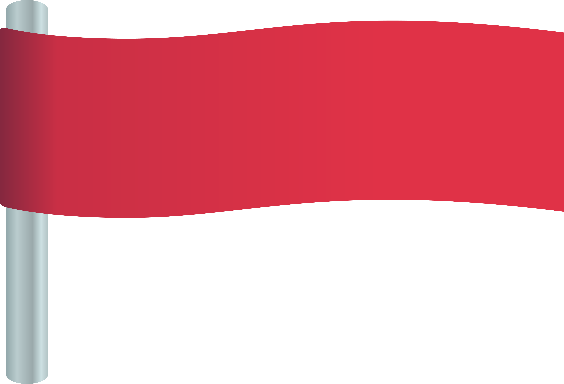 12 - 7
Về đích
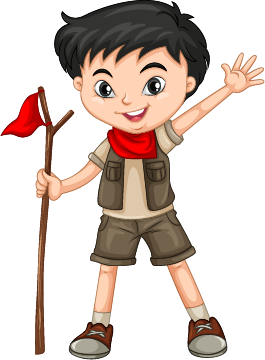 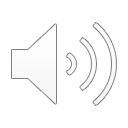 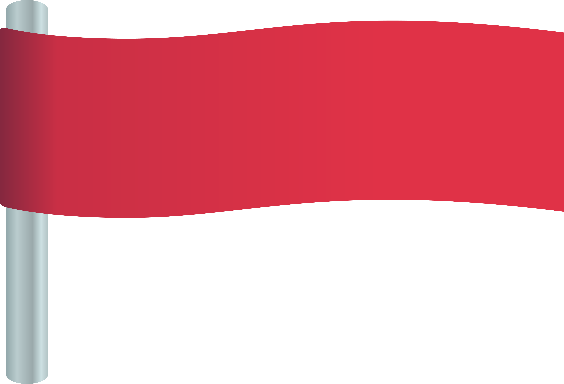 12 – 7 =
5
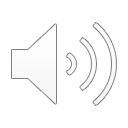 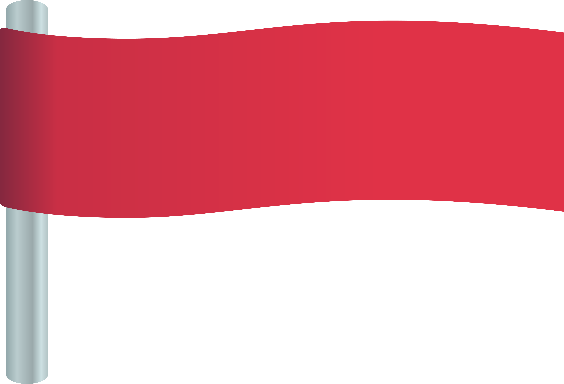 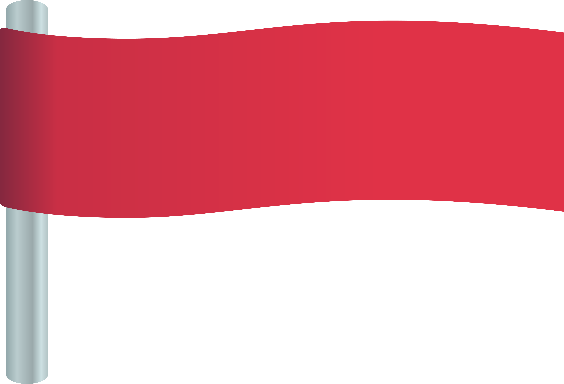 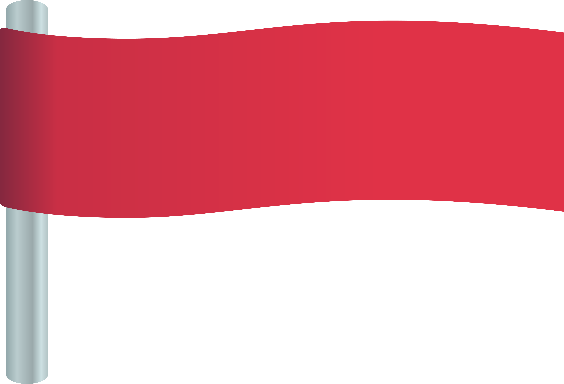 16 - 9
12 – 7 = 7
Về đích
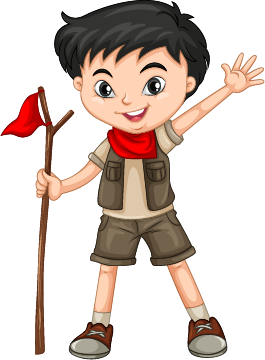 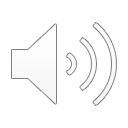 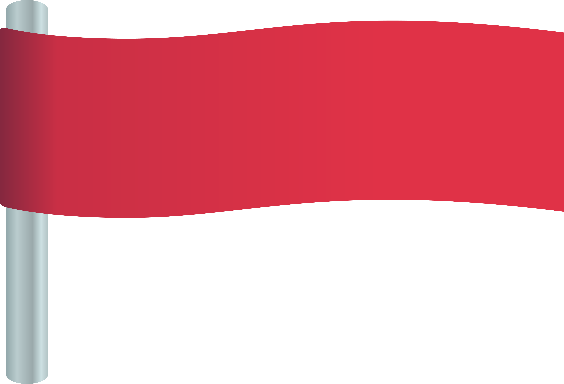 16 - 9
= 7
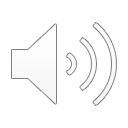 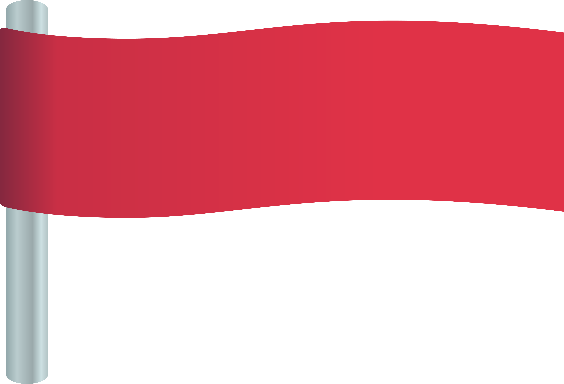 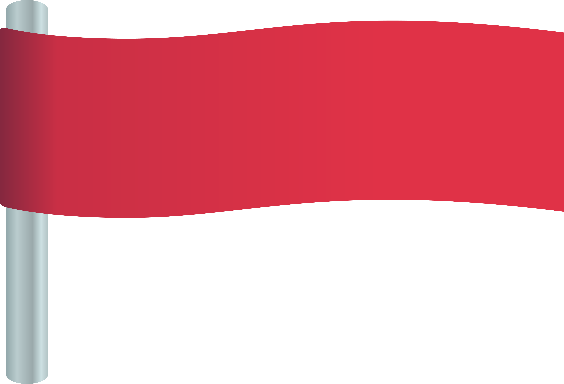 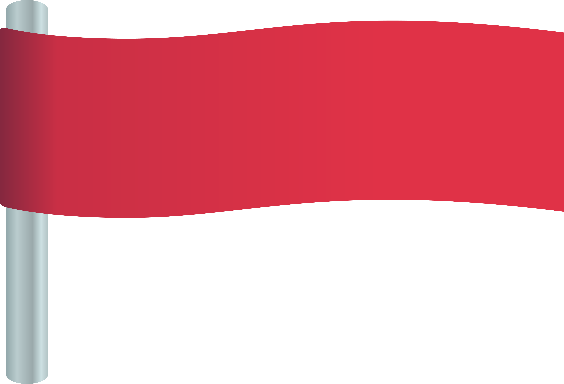 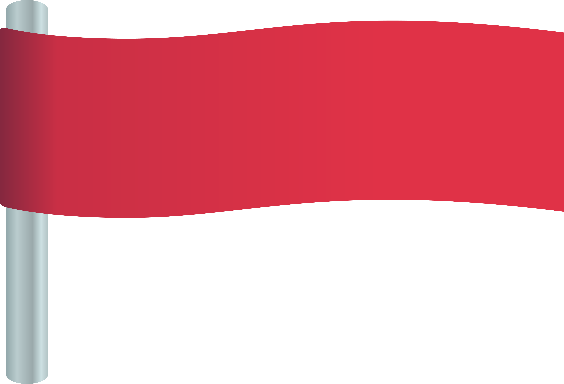 11 - 3
16 – 9 = 7
12 – 7 = 5
Về đích
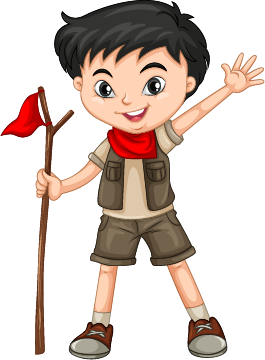 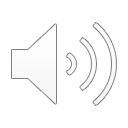 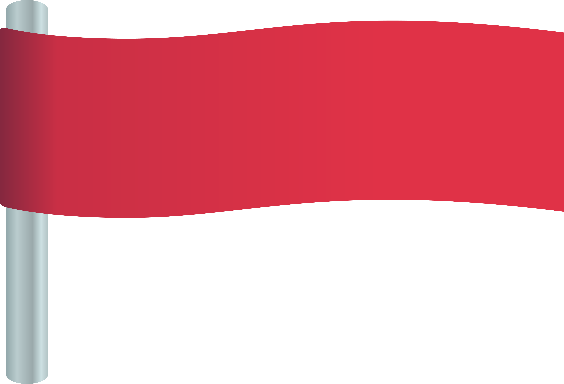 11 - 3
= 8
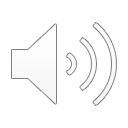 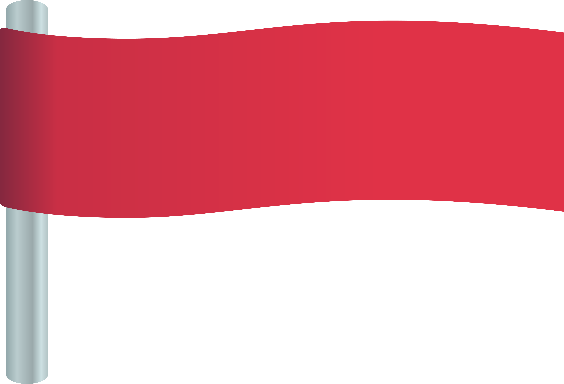 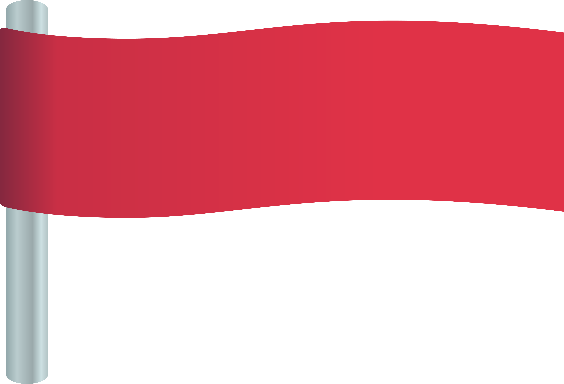 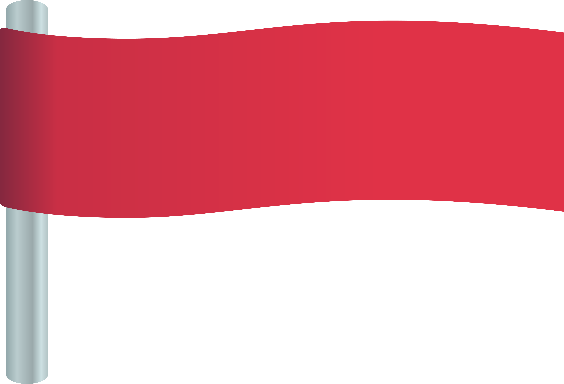 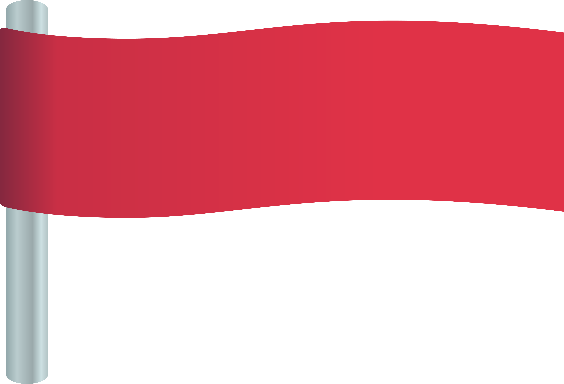 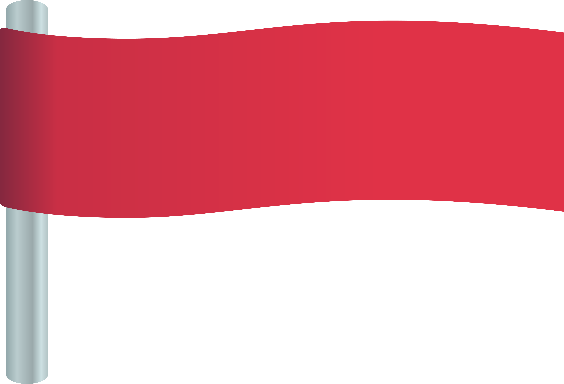 11 – 3 = 8
12 – 7 = 5
11 – 3 = 8
Về đích
16 – 9 = 7
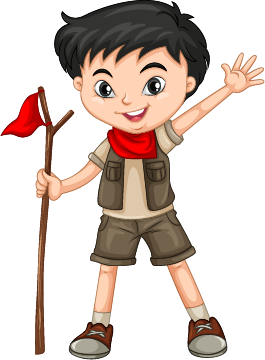 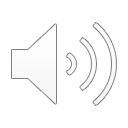 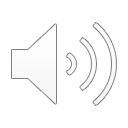 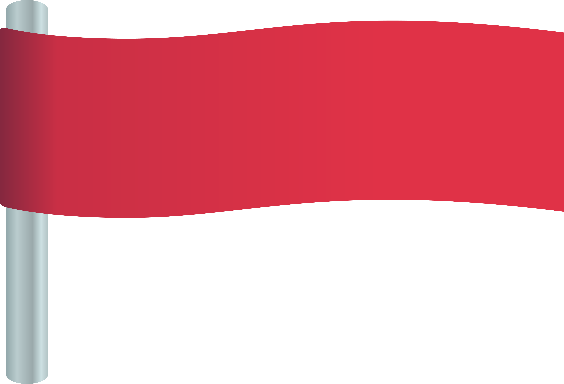 15 - 4
= 11
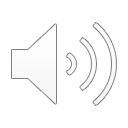 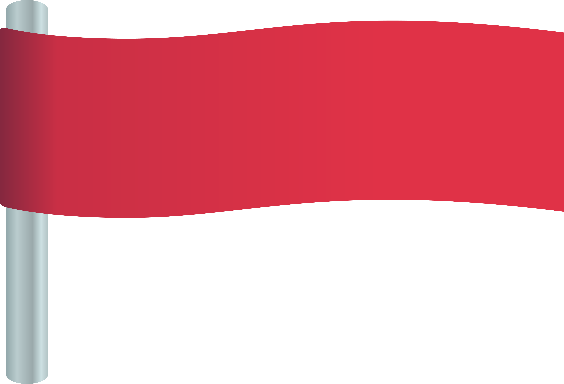 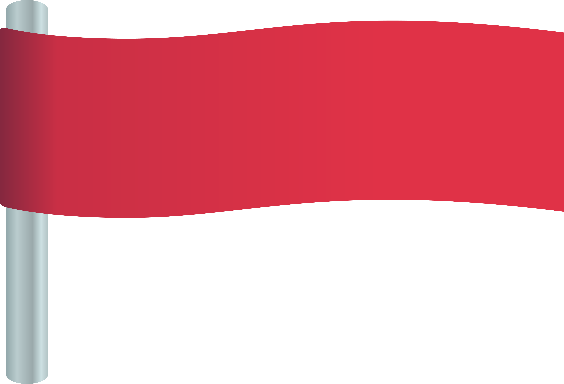 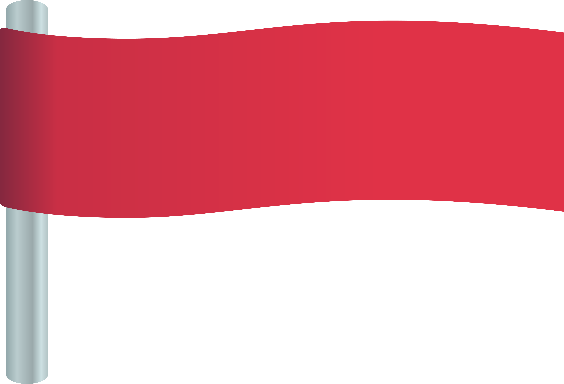 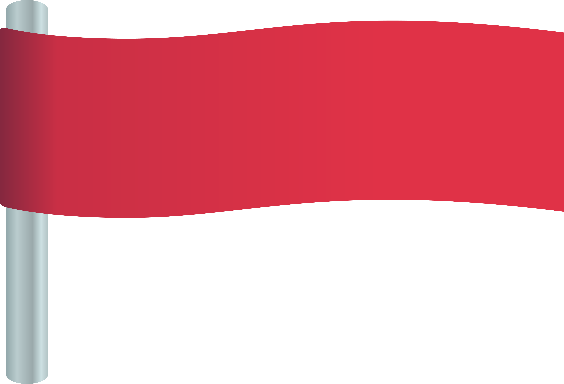 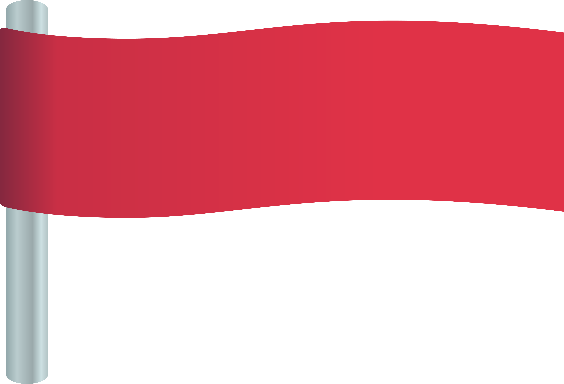 16 – 9 = 7
12 – 7 = 5
11 – 3 = 8
15 – 4 = 11
Về đích
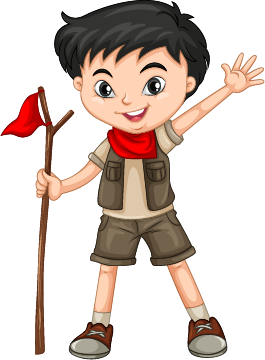 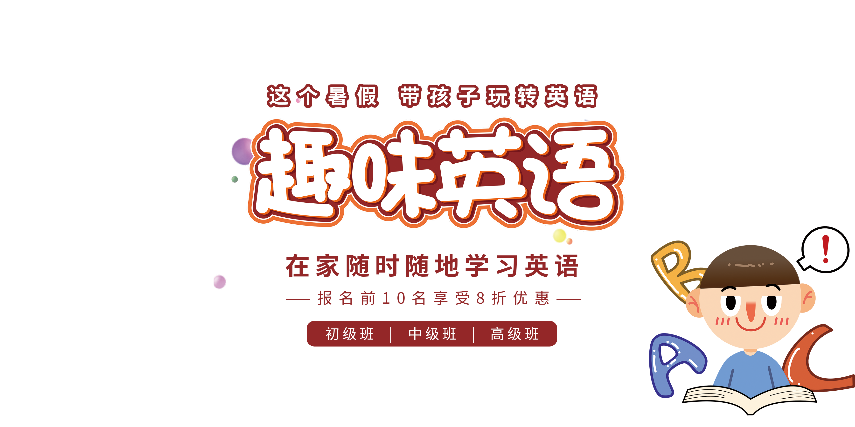 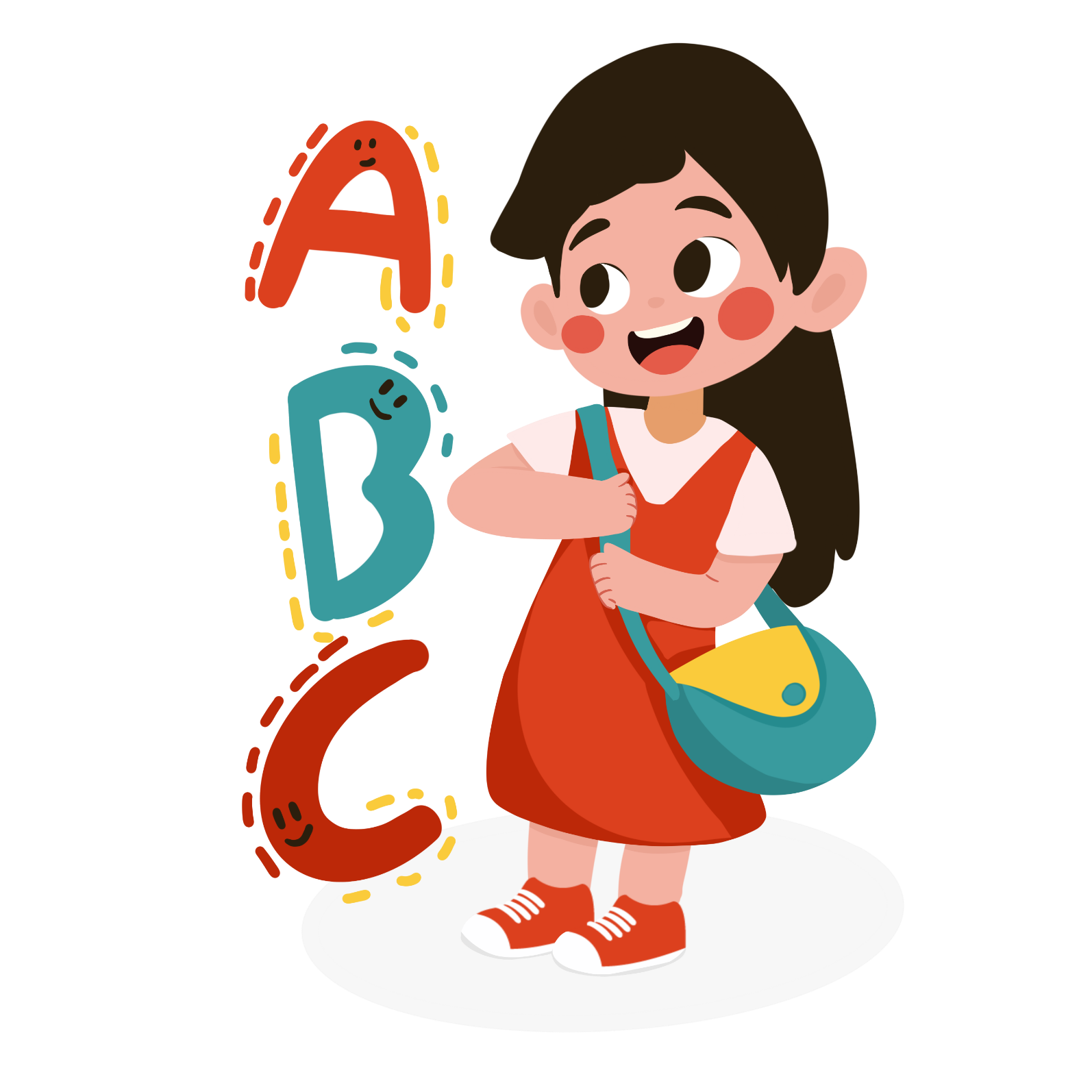 - Chia sẻ bài học với người thân.
HOẠT ĐỘNG NỐI TIẾP
Củng cố - dặn dò
Chuẩn bị bài mới
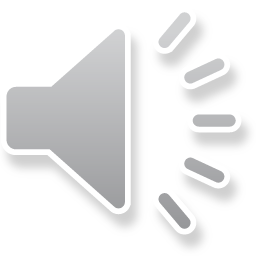 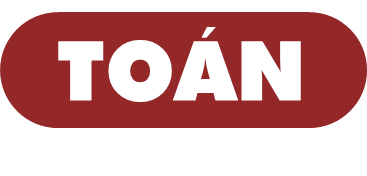 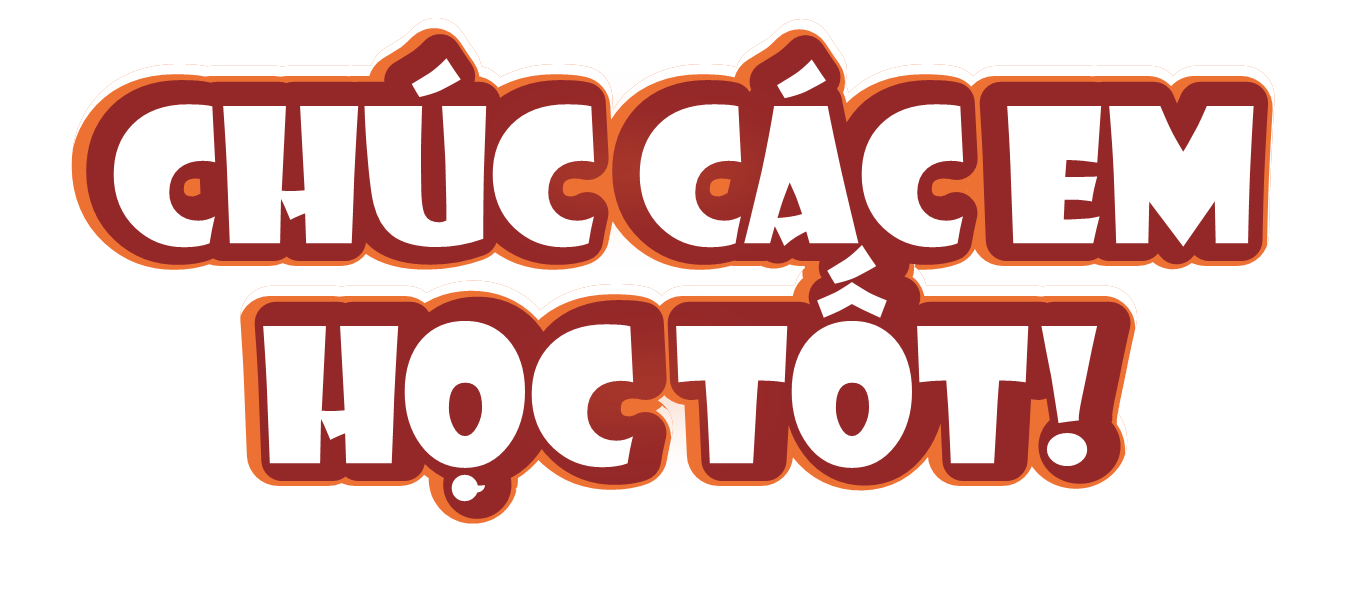 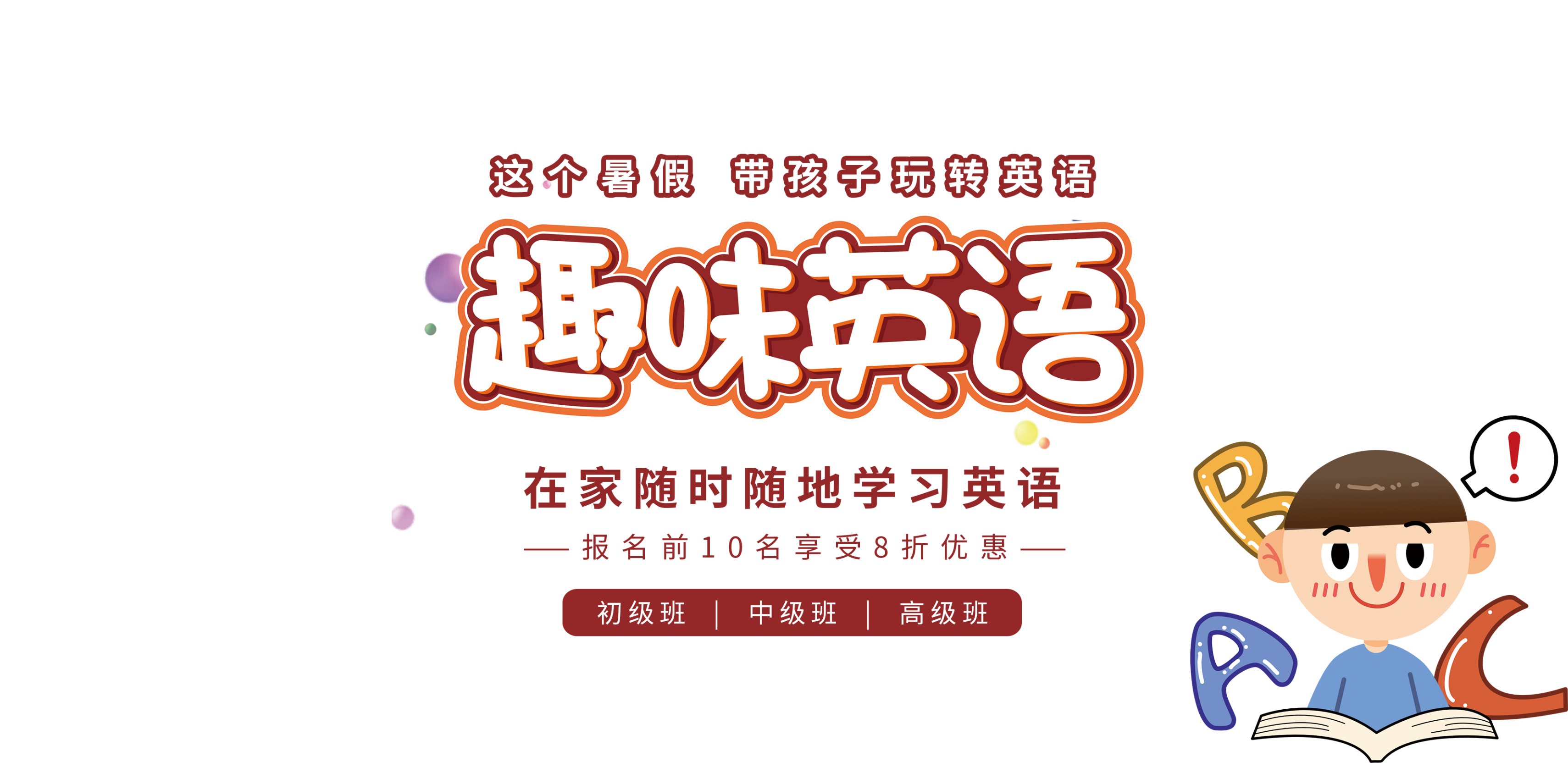